소재수치해석 Final
MSE 20100099 장민지.
Term-report
Problem
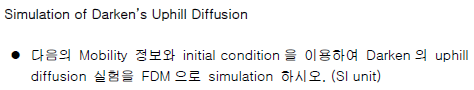 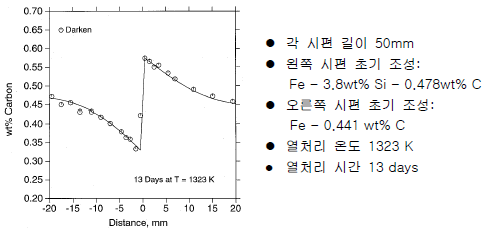 Introduction
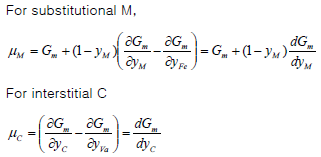 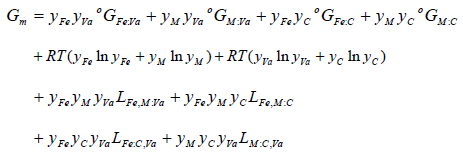 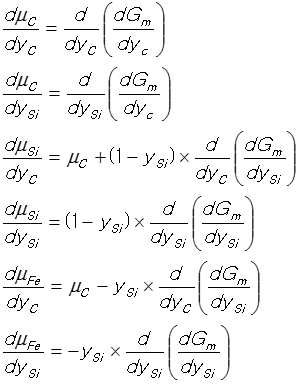 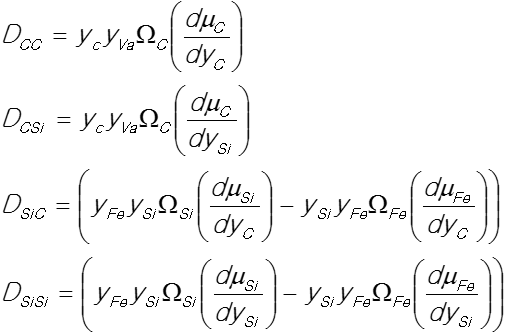 Introduction
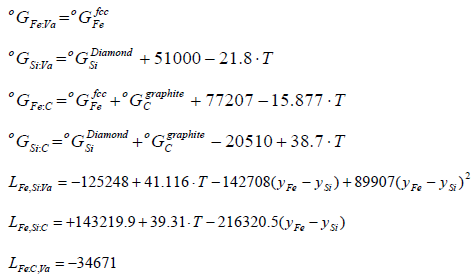 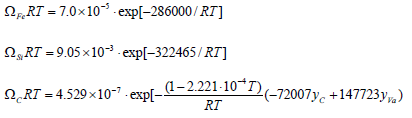 Introduction
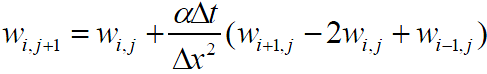 < Finite Differential Method >
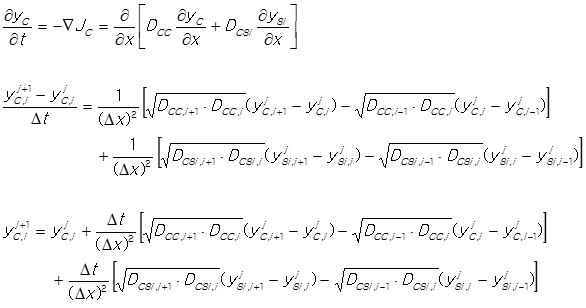 Algorithm & Coding
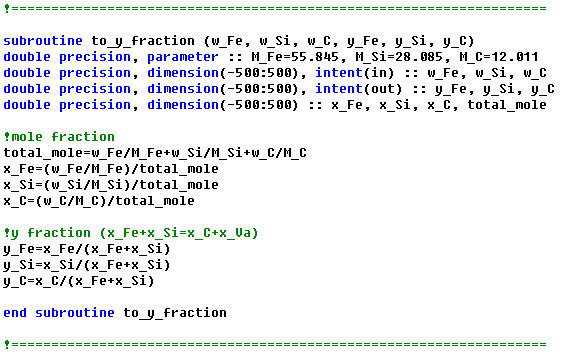 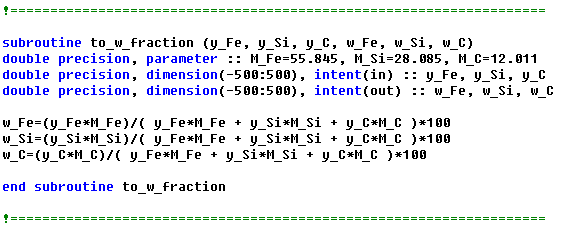 Algorithm & Coding
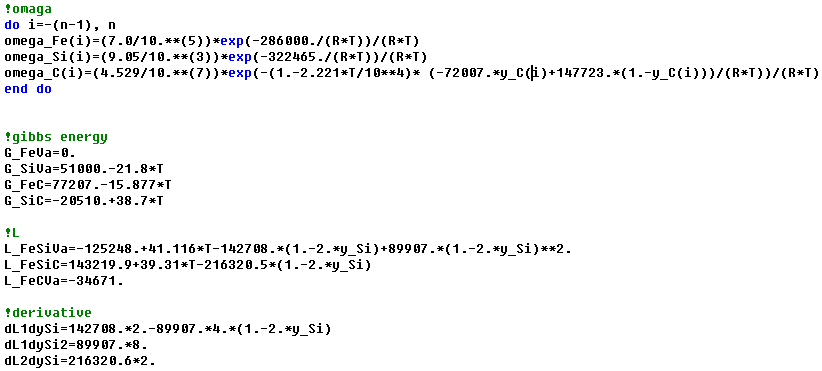 Algorithm & Coding
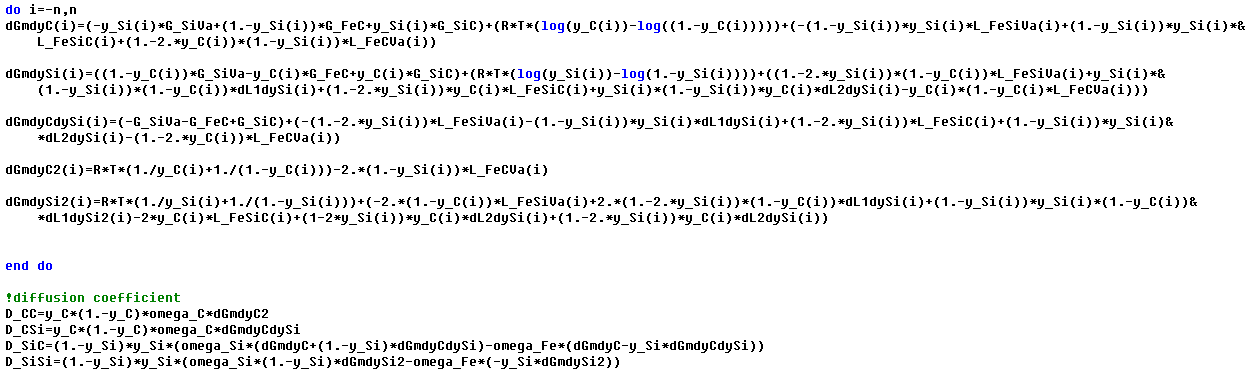 Algorithm & Coding
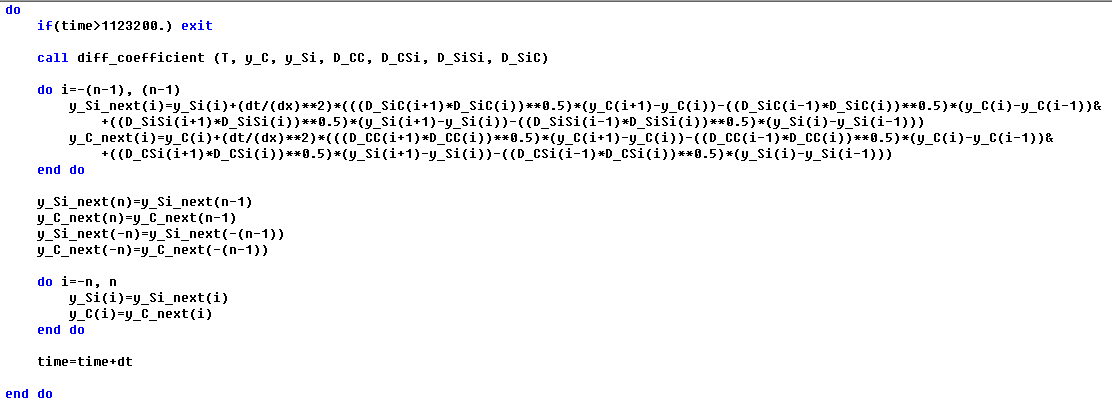 Results
wt% Carbon
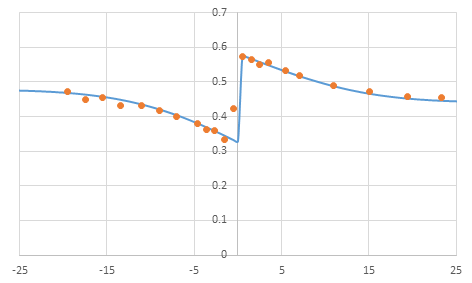 t=13days=1123200sec
T=1323K

실험값과 잘 들어맞음!!
Results
wt% Silicon
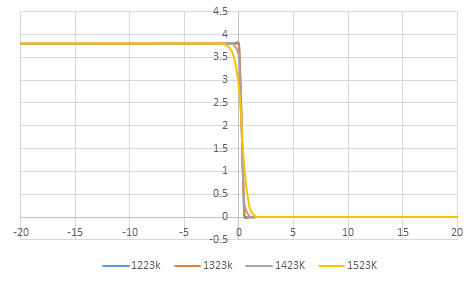 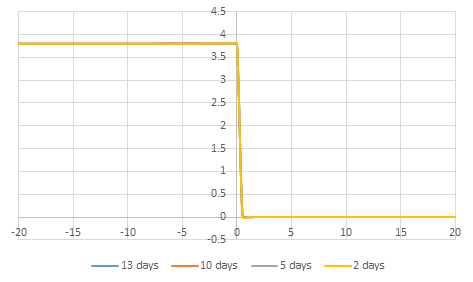  Silicon (substitutional) 의 diffusion은 거의 일어나지 않음
Results
wt% Carbon
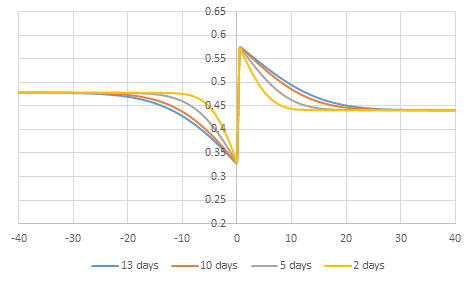 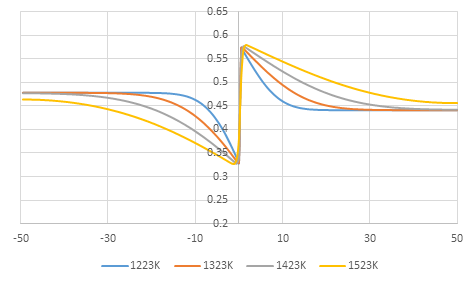 Carbon (interstitial) 의 diffusion은
     시간이 길수록, 온도가 높을수록 활발히 일어남
Conclusion
Carbon의 초기농도 : 왼쪽시편 > 오른쪽시편
Carbon diffusion은 농도가 같아질 때까지 왼쪽 오른쪽 방향으로 일어날 것이라 예상
BUT, boundary부근에서 오른쪽 시편의 농도가 더 높아짐


다원 합금계에서 용질의 concentration이 증가한다고해서 항상 용질 원소의 chemical potential이 증가하지는 않는다. 타 성분(이번 문제에서는 Silicon)의 영향으로 그 원소(이번 문제에서는 carbon)의 chemical potential은 오히려 감소할 수도 있다.

Diffusion의 driving force는 농도 gradient가 아닌 chemical potential gradient!!
Conclusion
Silicon의 초기농도 : 왼쪽시편 > 오른쪽시편
Silicon의 diffusion은 농도가 같아질 때까지 왼쪽 오른쪽 방향으로 일어날 것이라 예상
Diffusion이 거의 일어나지 않음

Crystal lattice에서 diffusion은 interstitial or substitutional mechanism
Substitutional diffusion은 interstitial diffusion보다 4~6 order 정도 느리게 일어남

Fe matrix에서 Silicon은 substitutional, Carbon은 interstitial

Silicon의 diffusion이 carbon의 diffusion보다 훨씬 느리게 일어남
Free-problem
Introduction
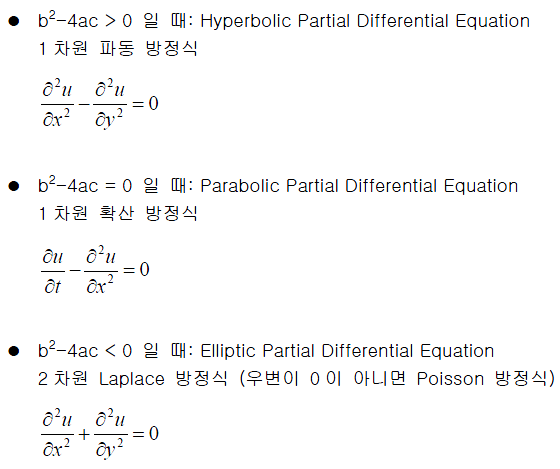 ??... 2차원??
HW #9
Introduction
< 1D wave equation >
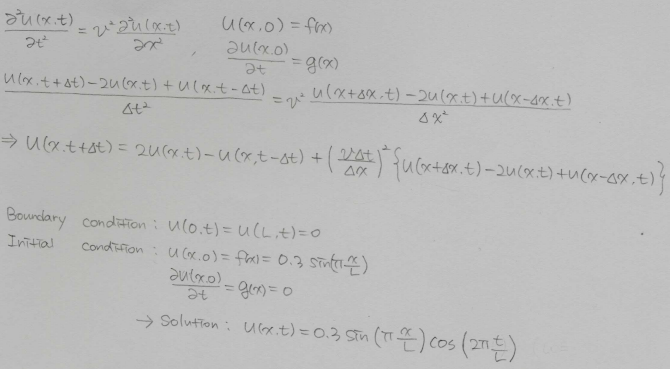 Results
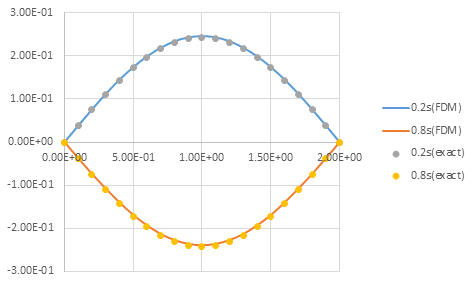 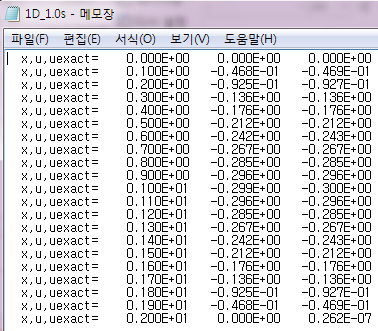 Results
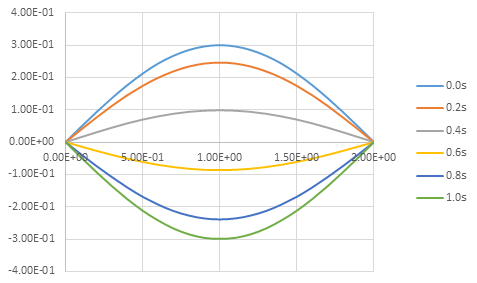 Introduction
< 2D wave equation >
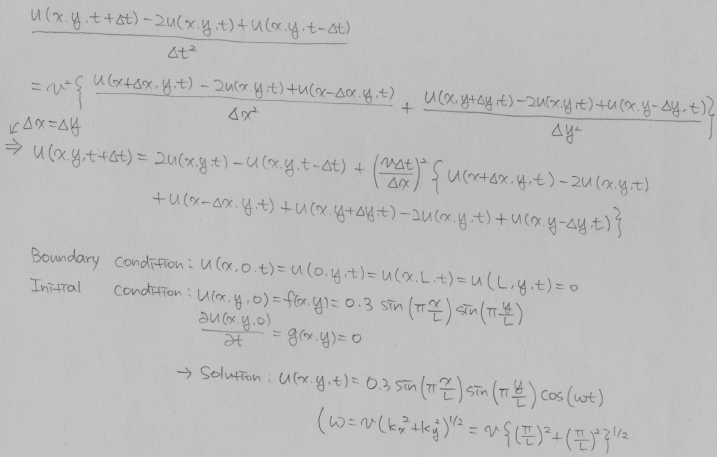 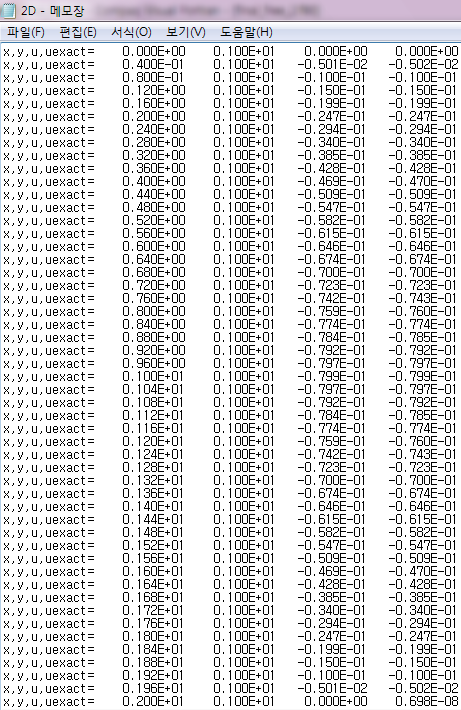 Results
Y=1 (fixed)
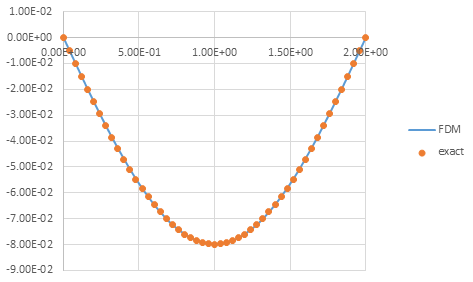 Results
time=1.0s
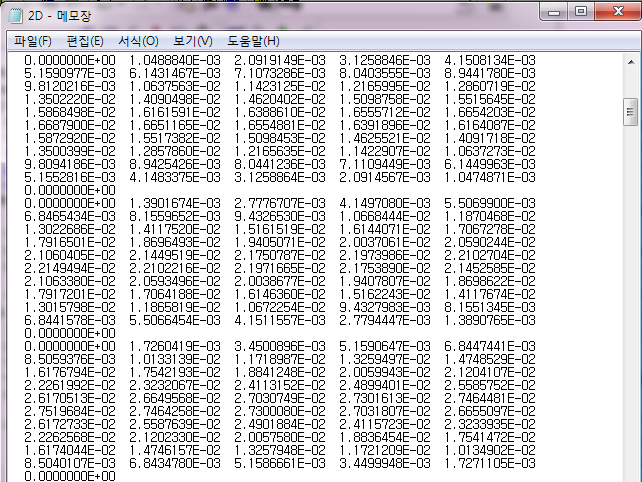 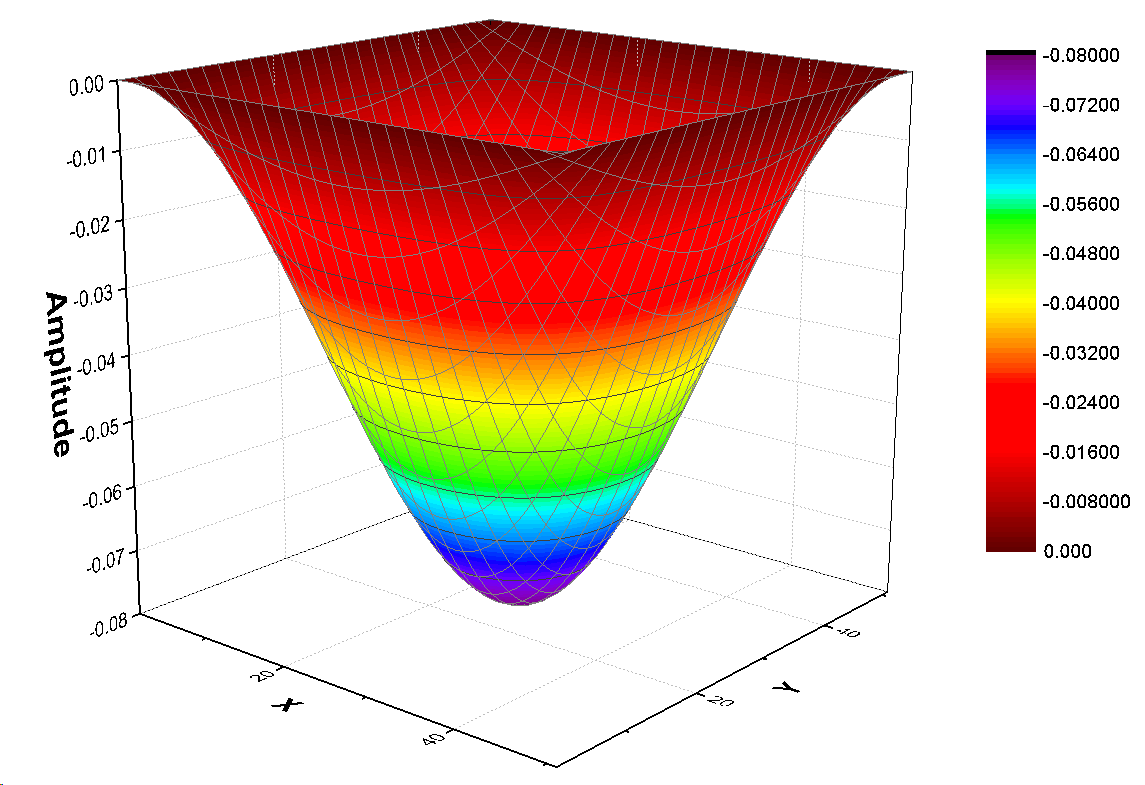 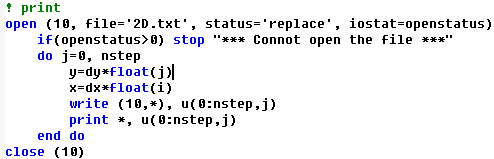 Conclusion
힘들었지만 재미있었고, 보람차고 뿌듯하다^^

 프로그래밍 입문 + 소재수치해석 같이 듣느라 너무 힘들었다…

(아직 학기는 끝나지 않았….다….)

이병주 교수님, 수고하셨습니다!!